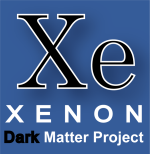 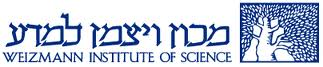 Dark Matter Effective Field Theory Scattering analysis in the XENON100 detector
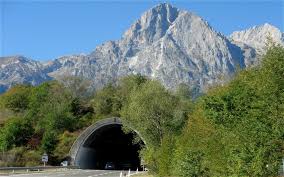 Ran Itay, Weizmann Institute of Science 
 
on behalf of the XENON Collaboration.
Benjamin Farmer, Stockholm University

Dark Matter Interpretations for Direct Detection,  August 2016
1
21 Institutes from 10 countries.
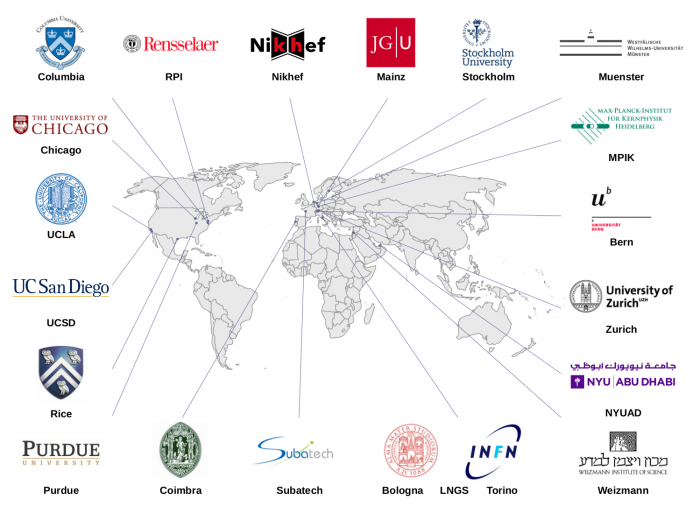 The XENON Collaboration
10 countries
21 Institutes
130 Scientists
2
Top PMT array
Anode
Cathode
Bottom PMT array
Detection Principle
4.4 kV
E extraction
gXe
E drift
LXe
-16 kV
3
Top PMT array
Anode
Cathode
Bottom PMT array
Detection Principle
4.4 kV
E extraction
e-
E drift
e-
LXe
e-
-16 kV
4
Top PMT array
Anode
Cathode
Bottom PMT array
Detection Principle
4.4 kV
E extraction
g
e-
g
E drift
g
e-
LXe
g
e-
g
-16 kV
5
Top PMT array
Anode
Cathode
Bottom PMT array
Detection Principle
e , γ  – background
WIMP, N – signal
4.4 kV
E extraction
g
g
g
g
g
g
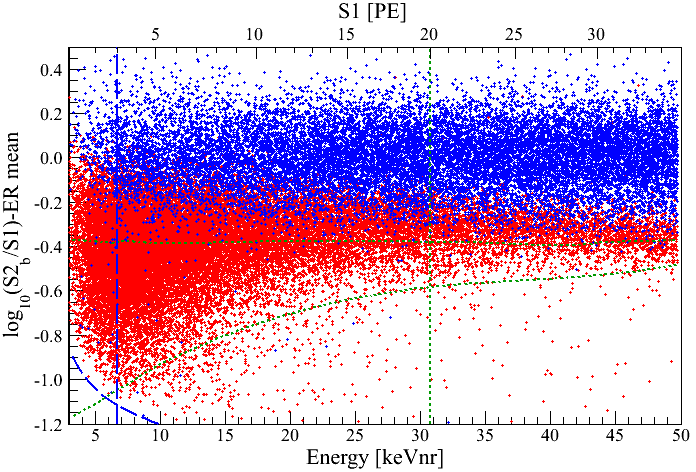 e-
E drift
e-
LXe
e-
-16 kV
6
Standard Interactions
Spin Independent
Spin Dependent
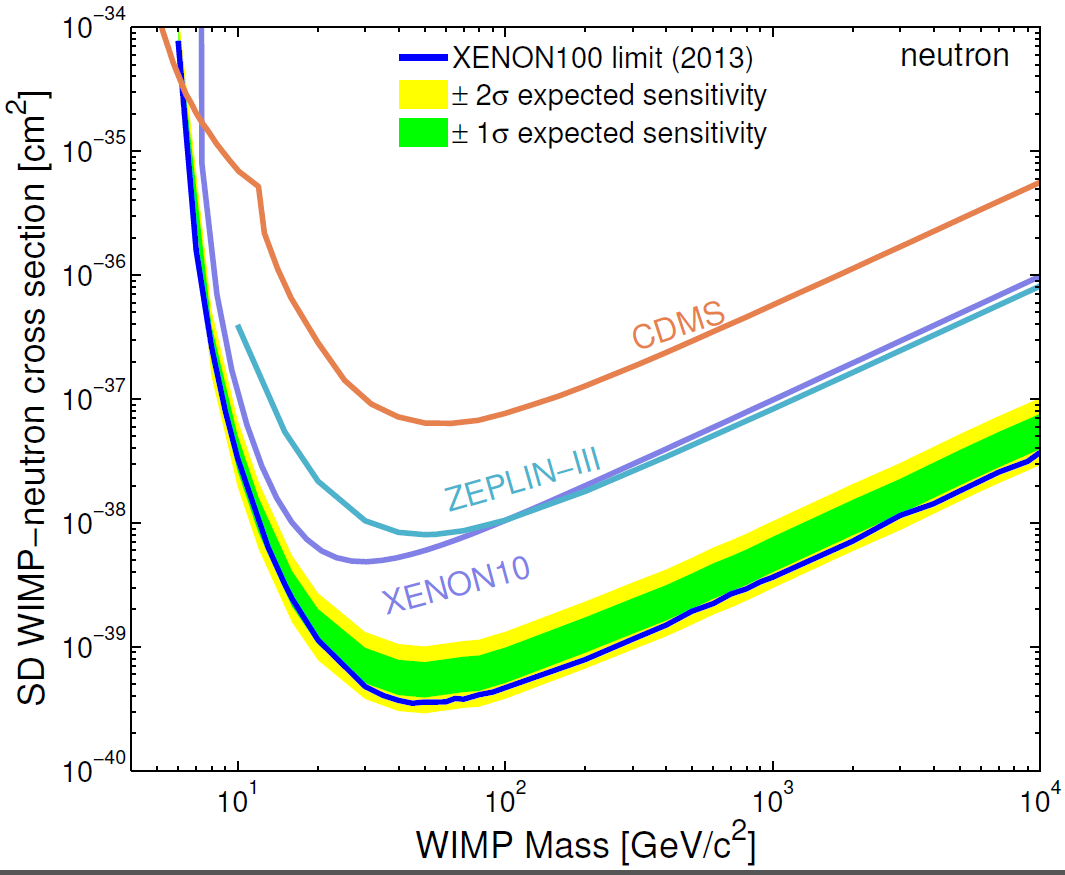 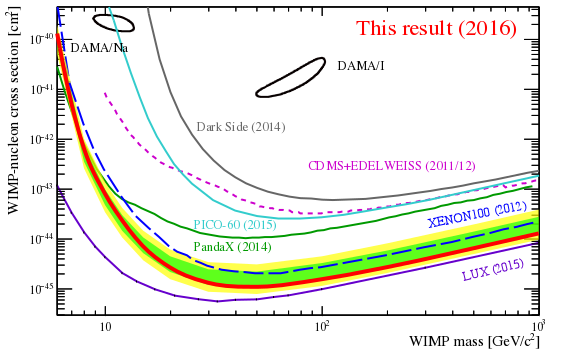 Preliminary
arXiv: 1301.6620
7
EFT Interactions
SI
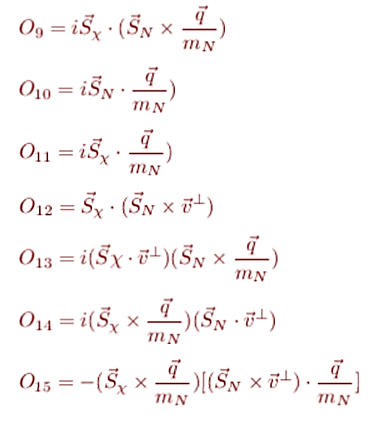 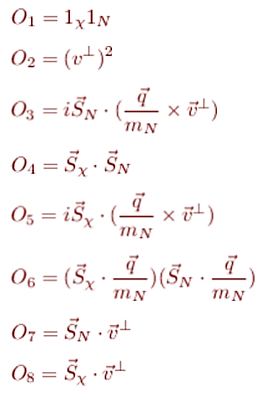 Cannot be obtained at leading order
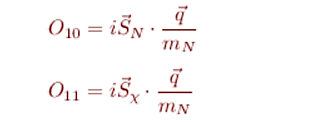 SD
Fitzpatrick et al. arXiv:1203.3542
Anand et al. arXiv: 1308.6288
8
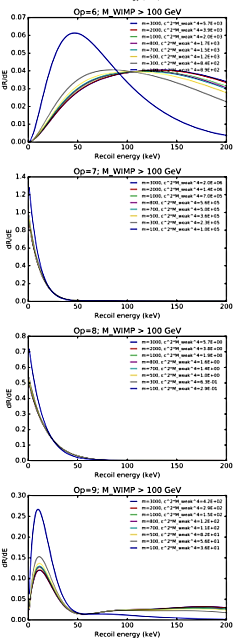 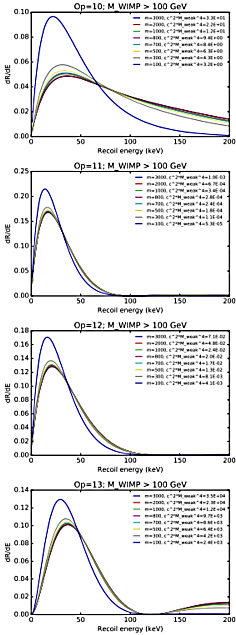 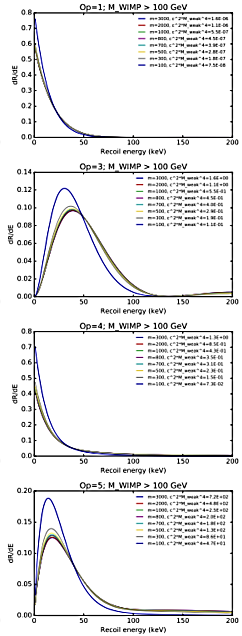 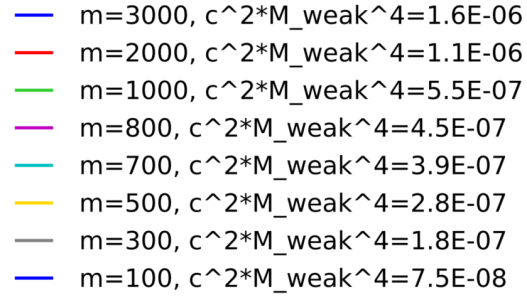 SI
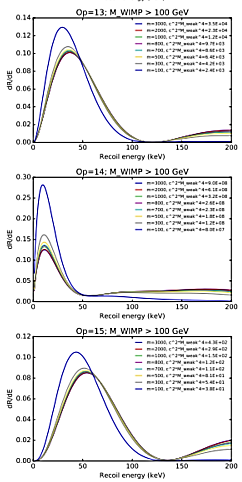 SD
9
Strategy
Blind analysis, data of Run 2,  28.2.11 – 31.3.12 (34*225.6 kg*day)
Treat each operator separately
Signal region divided into 2 energy regimes.
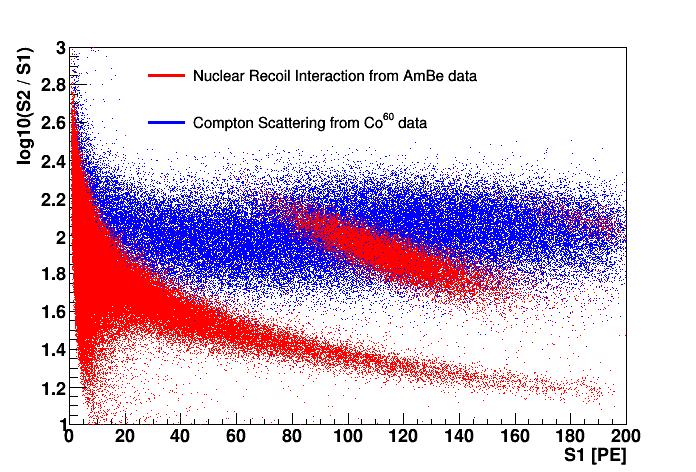 High Energy (30-180PE), 
This work.

 Signal Model – calibration based

 Detector acceptance

Background Model 
      (calibration data)

Profile Likelihood (binned S1)
Low Energy (3-30PE), 
“standard” analysis.

 Signal Model – MC based

 Detector acceptance

Background Model(fit)

Profile Likelihood(pdf in S1)
40 keV line
Blind
Likelihood combination
10
High Energy (30-180 PE)
Signal Model
Spin-orbit.
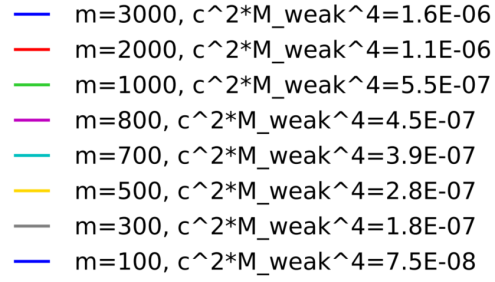 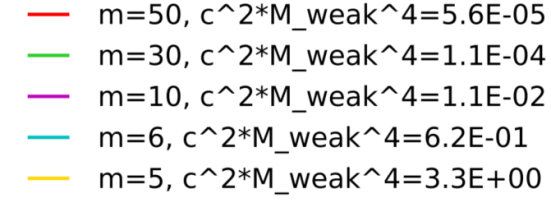 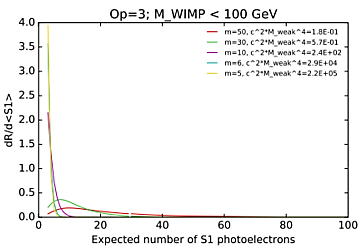 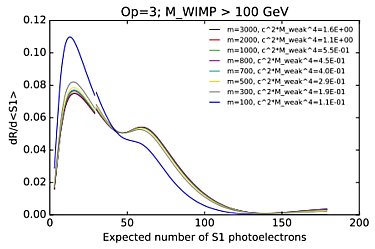 11
High Energy (30-180 PE)
Signal Model
SD( longitudinal only ).
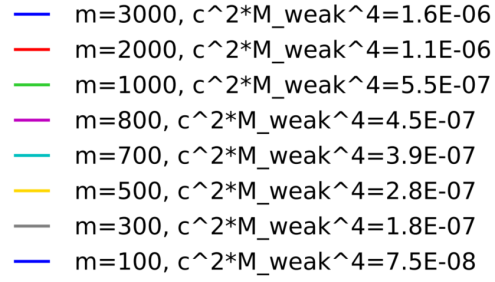 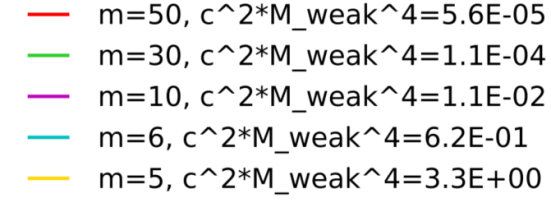 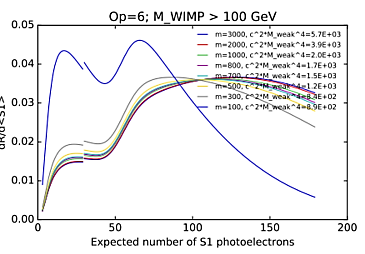 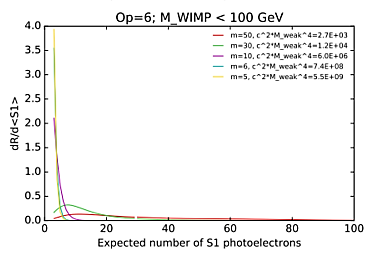 12
High Energy (30-180 PE)
Background Model
e , γ  – background
WIMP, N – signal
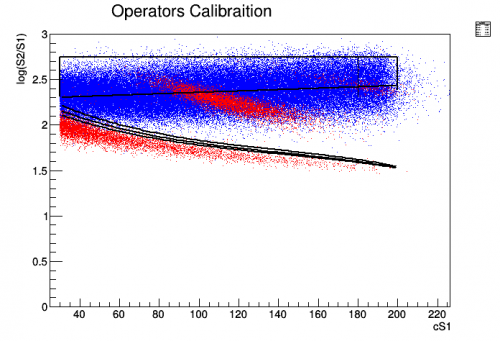 Control region
NR acceptance quantiles
Signal region
13
High Energy (30-180 PE)
Background Model
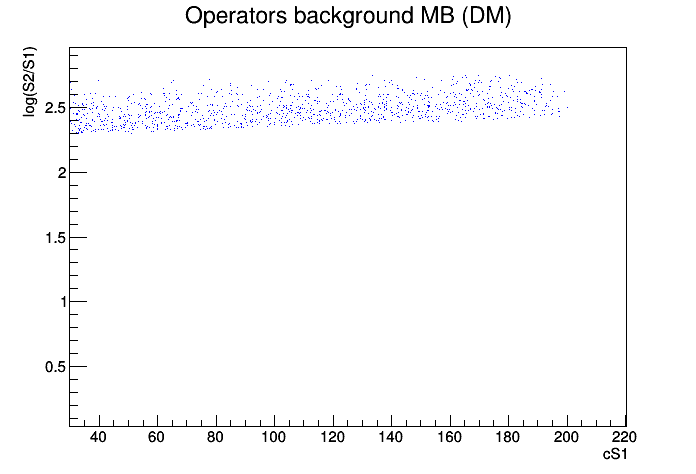 Control region
Blind
Preliminary
14
High Energy (30-180 PE)
Likelihood analysis will include “full” region.
 Benchmark area, shown here for preliminary sensitivity
e , γ  – background
WIMP, N – signal
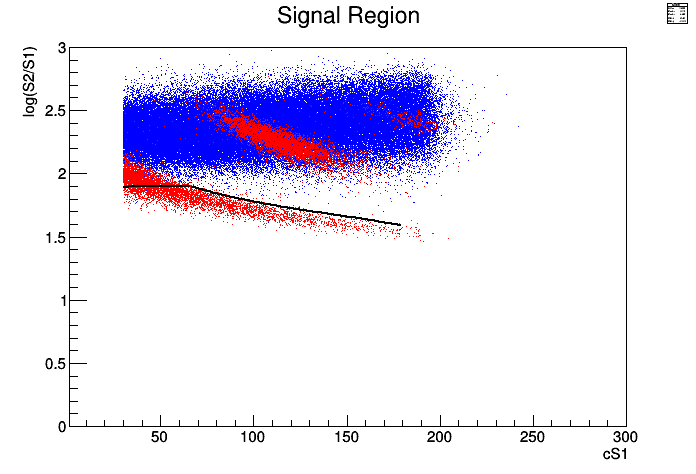 Signal region
95% NR acc & 99.9% ER rej
Expected background: 1.4
Total signal acc ~60%
15
[Speaker Notes: 9.6 bck 95% – 5.7 limit
1.4 bck 60% – 5.2 limit
2.35 bck  50% sig– 7.1 lim]
Low Energy (3 - 30 PE)
Similar and improved to arXiv: 1207.5988
Signal model
Background model
Expected background: 1.7
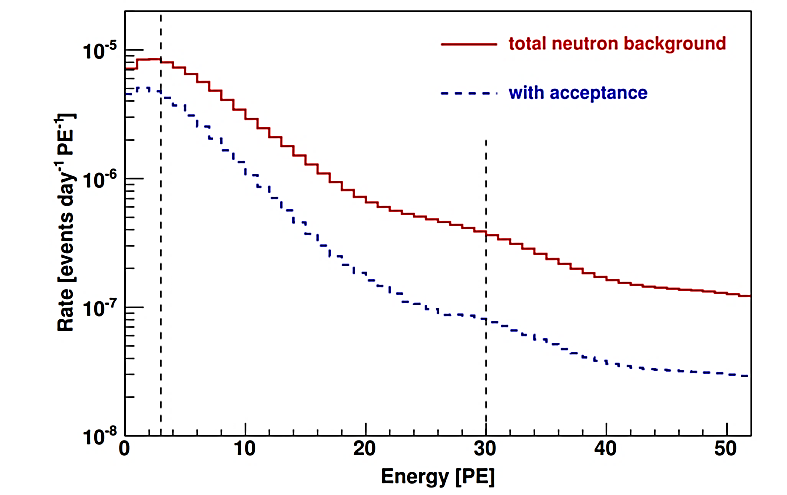 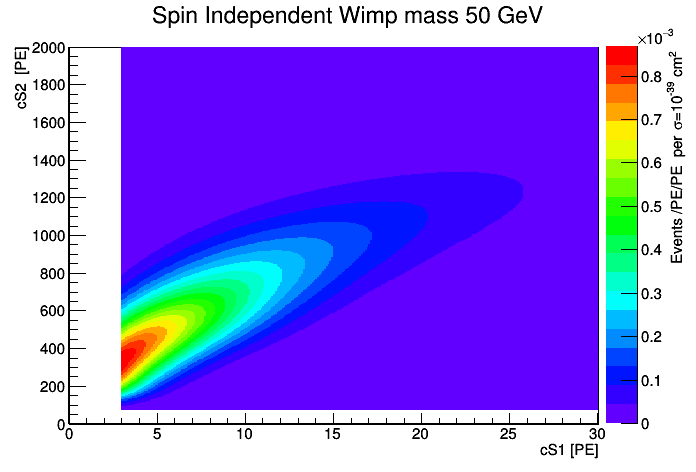 Preliminary
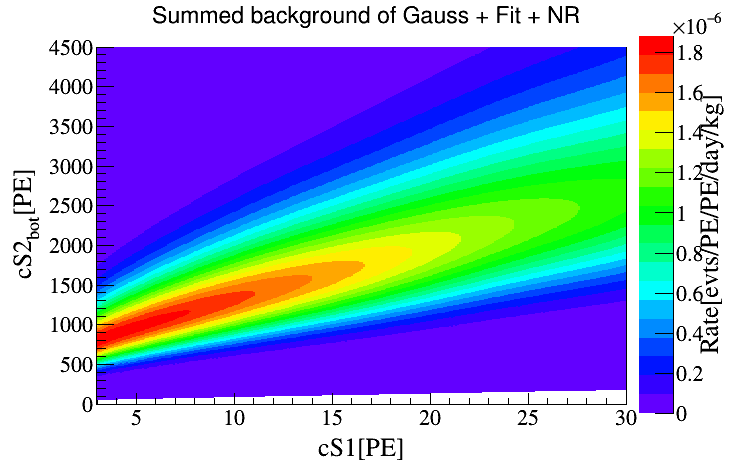 Preliminary
16
Sensitivity
Very preliminary.

Currently based on Feldman-Cousins counting approach

All CDMS results taken from K. Schneck et al. PRD 91, 092004 (2015) .
17
Estimated Sensitivity
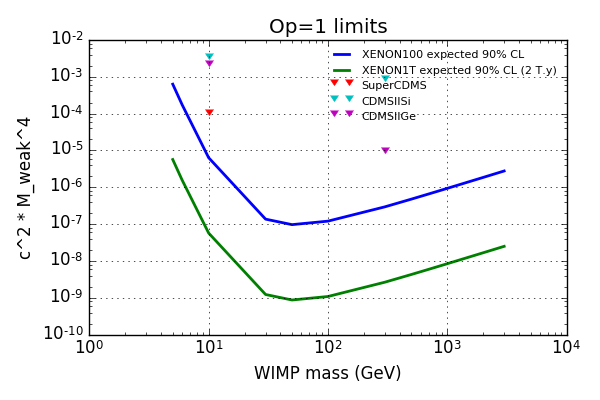 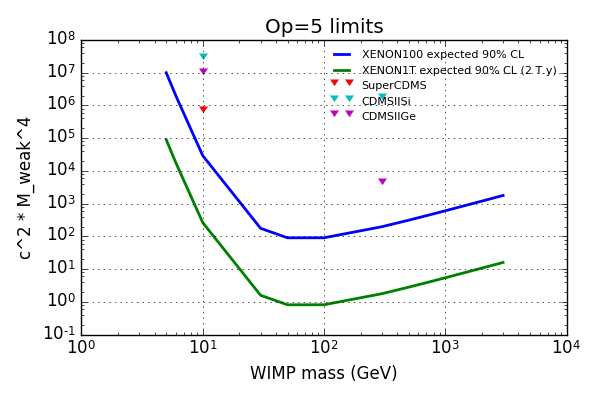 Preliminary
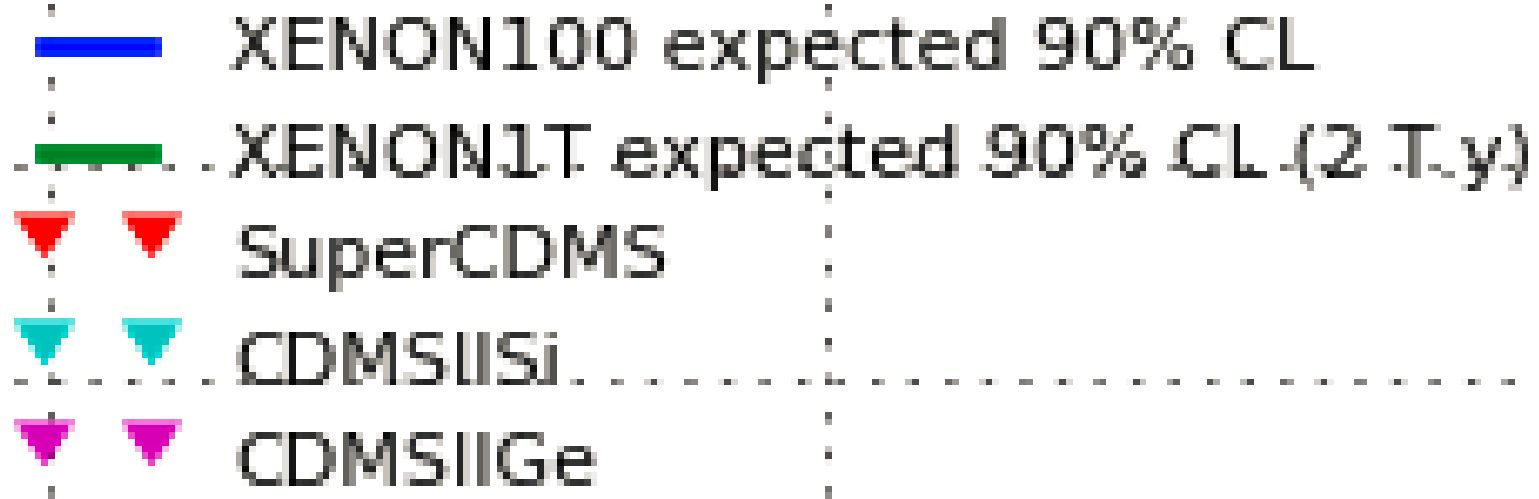 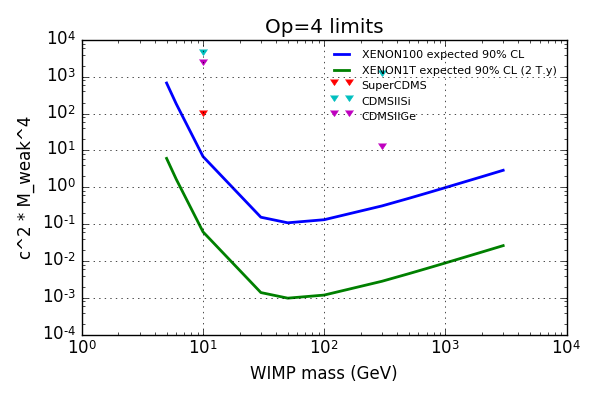 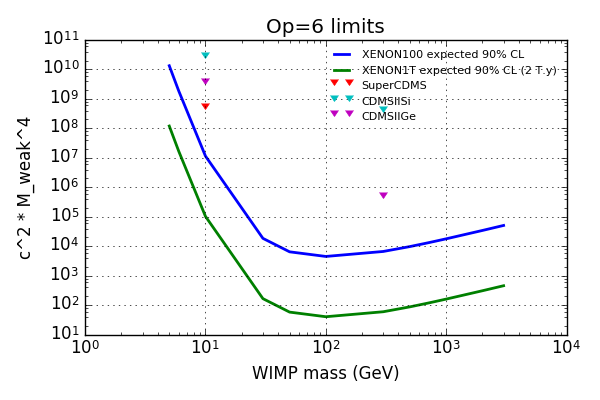 18
[Speaker Notes: M_weak = 246.2 GeV]
Estimated Sensitivity
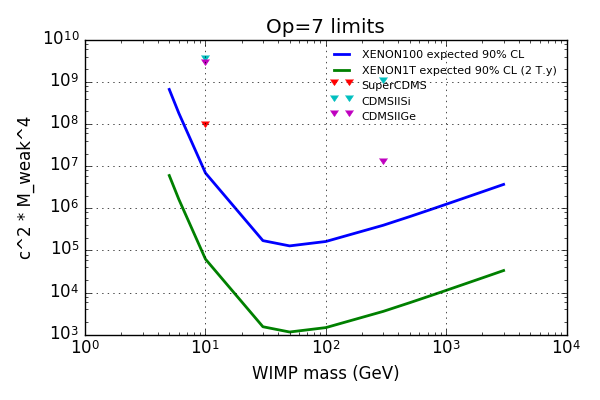 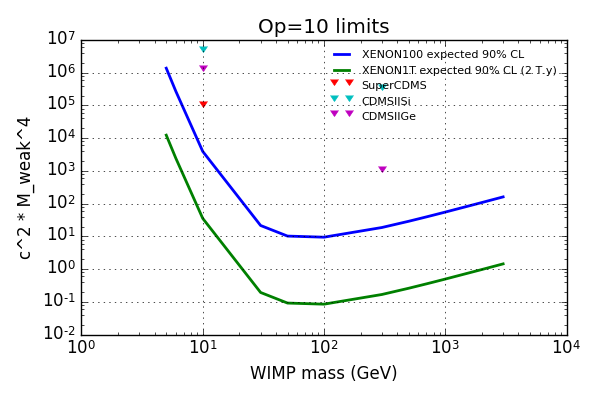 Preliminary
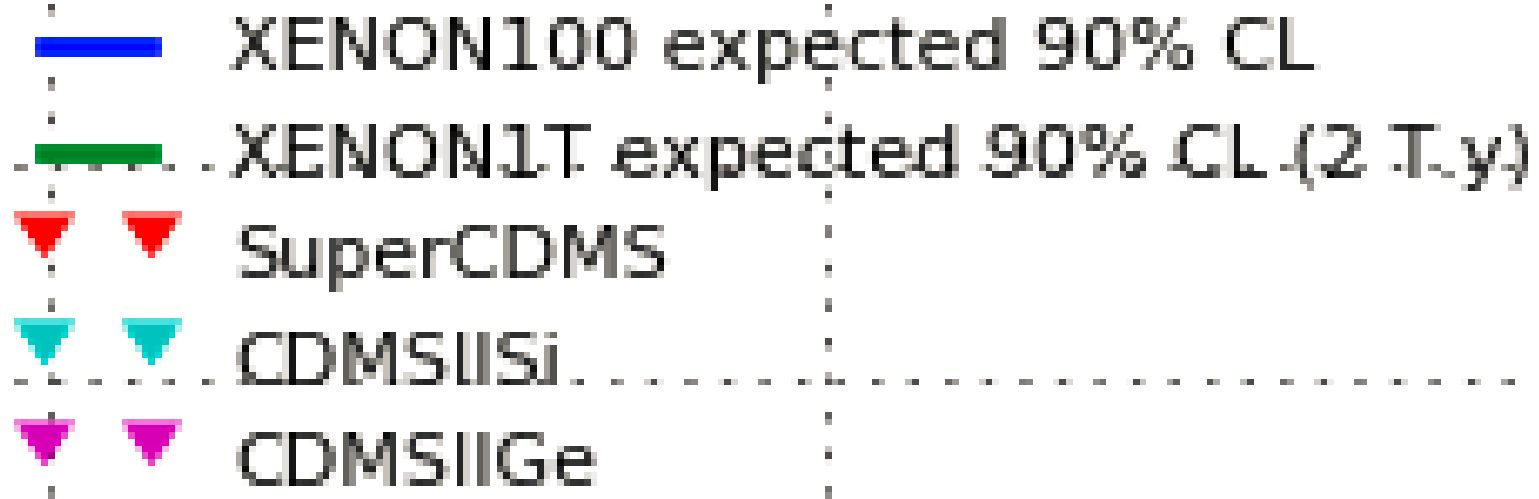 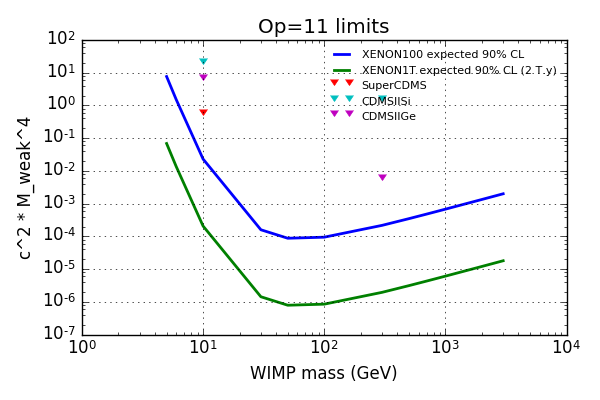 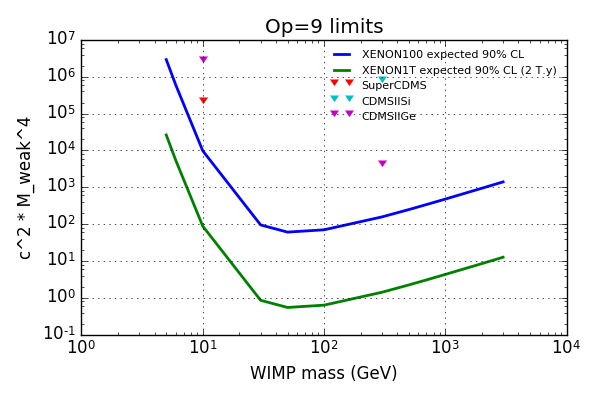 19
Estimated Sensitivity
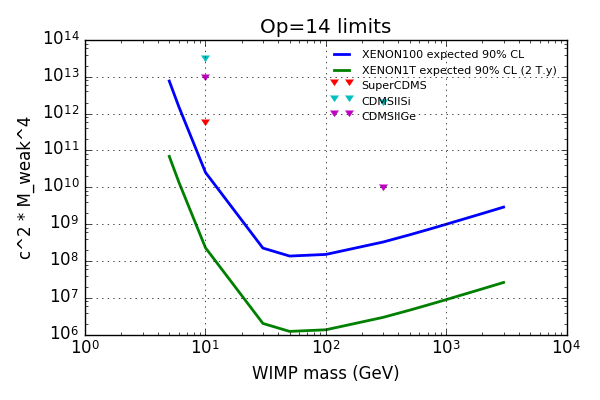 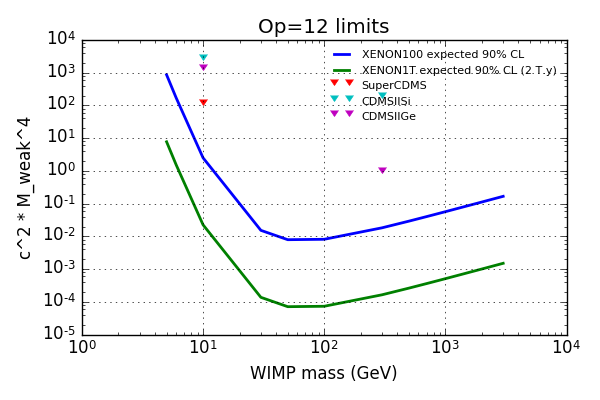 Preliminary
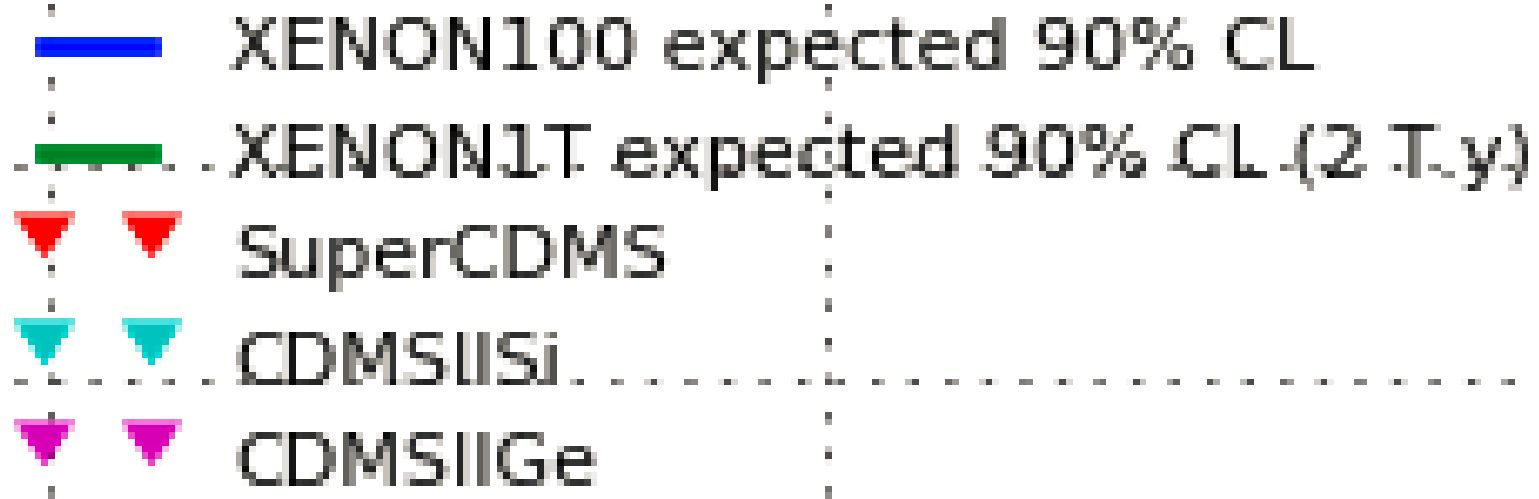 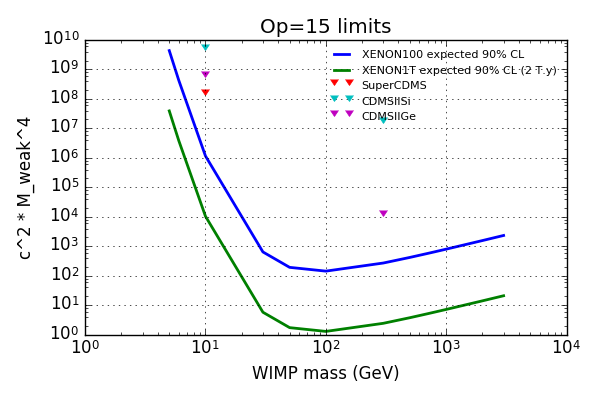 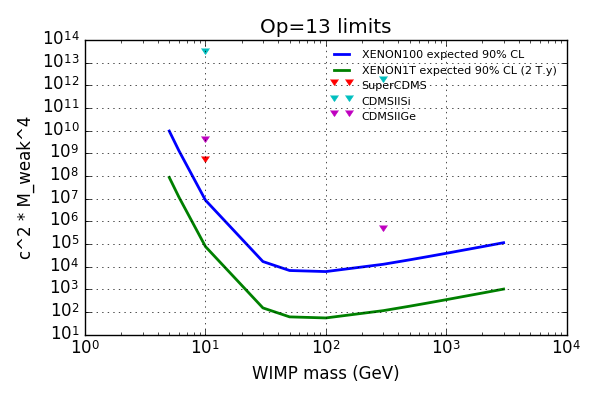 20
Estimated Sensitivity
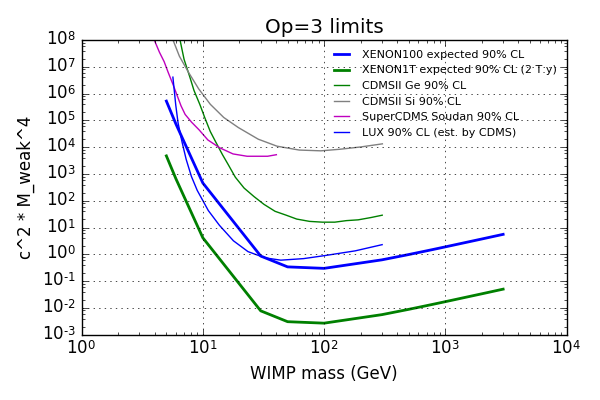 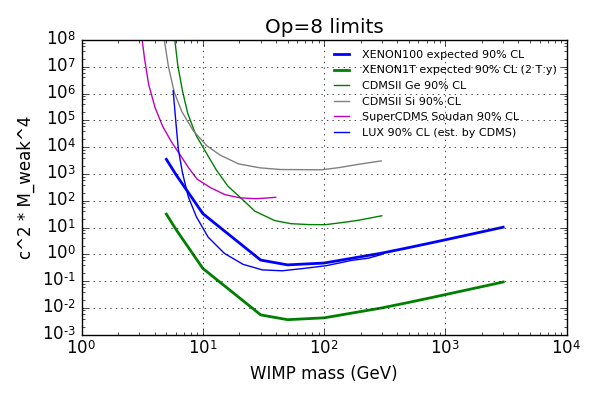 Preliminary
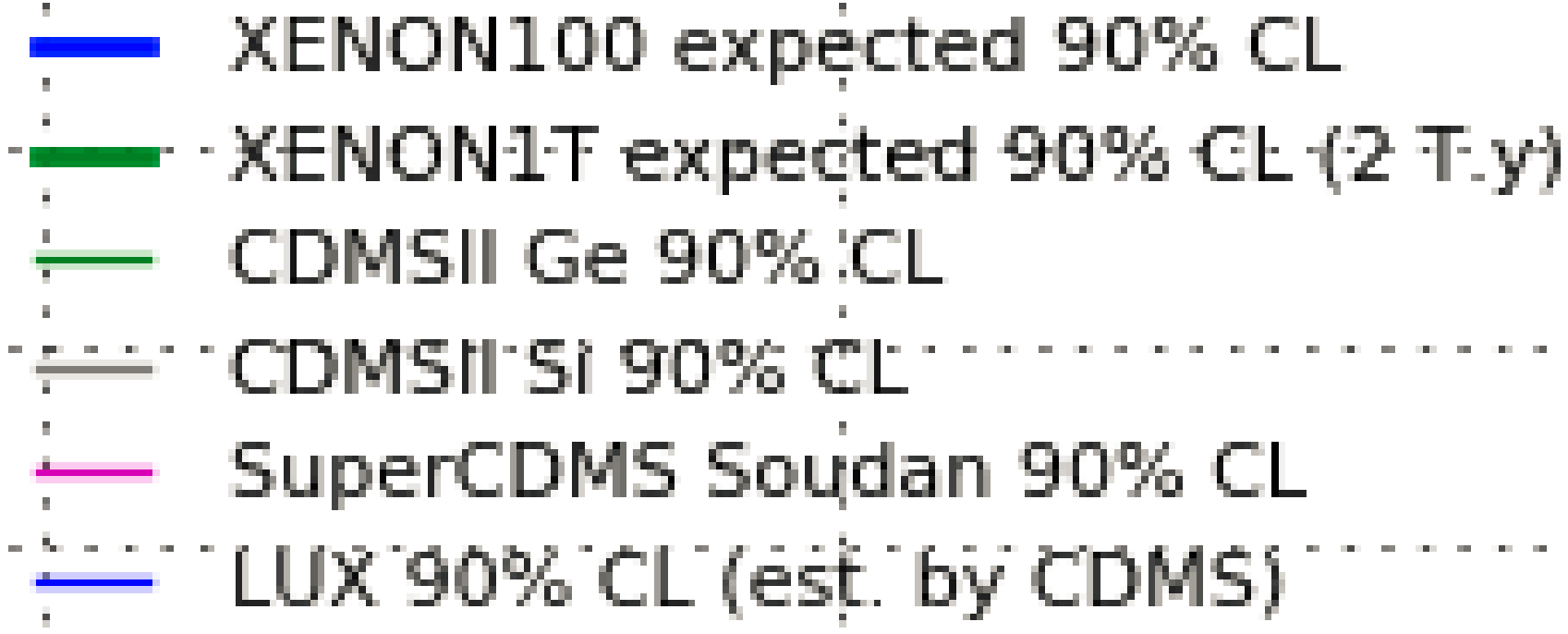 21
Estimated Sensitivity
Reduction from Relativistic operators
Limits on majorana fermions
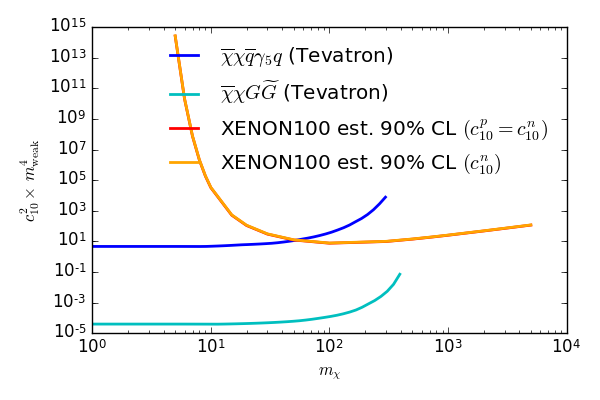 Preliminary
Goldman et al. arXiv:1005.1286 
Panci et al. arXiv:1307.5955
22
Summary
Ongoing analysis on EFT operators in XENON100.

Energy range extended to 180PE (240 keVnr), previously up to 30PE (43 keVnr) 

 Estimated sensitivity promising.

 Comparison to Relativistic operators in Tevatron presented. 

 Future  - XENON1T, stay tuned!
23
Questions
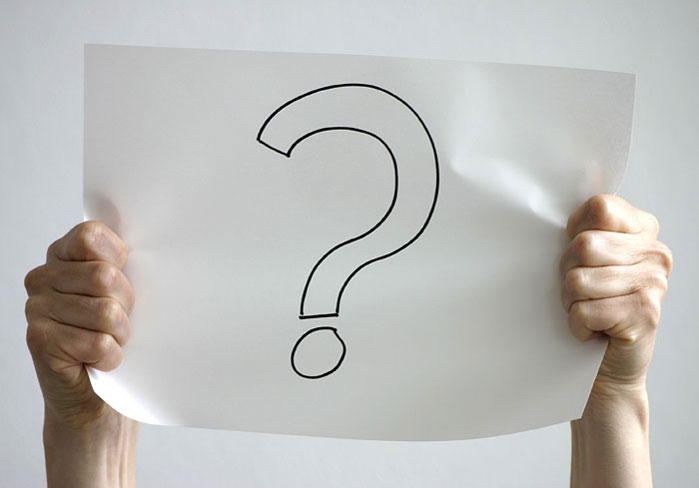 24
Backup Slides
High Energy (30-180 PE)
Statistical Inference
Log Likelihood ratio.
26
Low Energy (3-30 PE)
Statistical Inference
Log Likelihood ratio.
27
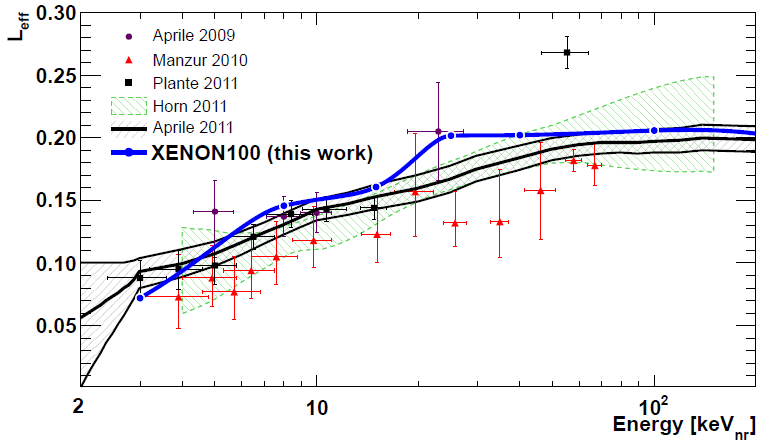 28
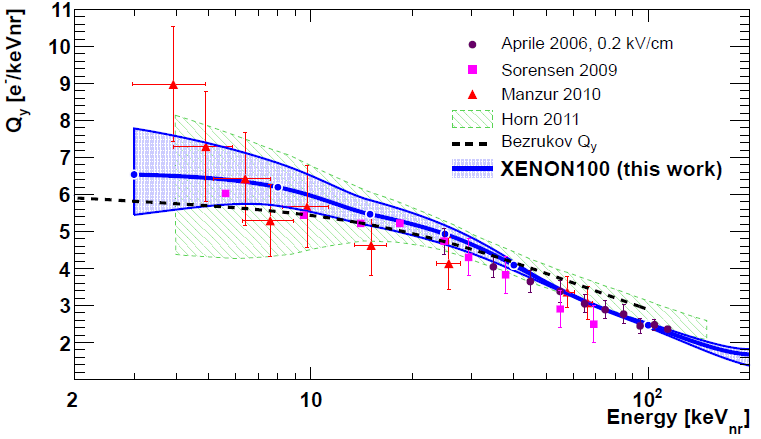 29
e , γ  – background
WIMP, N – signal
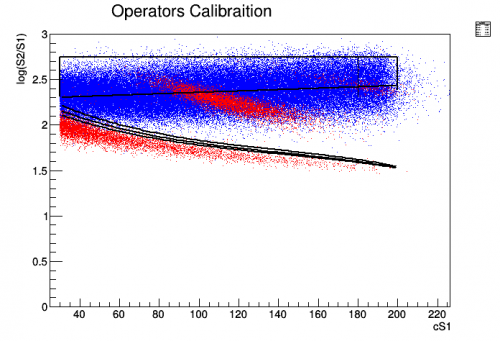 95% NR acc
Expected background: 9.6
30